Large-scale Machine Learning using DryadLINQ
Mihai Budiu
Microsoft Research, Silicon Valley

Ambient Intelligence: From Sensor Networks to Smart Environments and Social Media Workshop
 Stanford, June 11, 2019
Goal of DryadLINQ
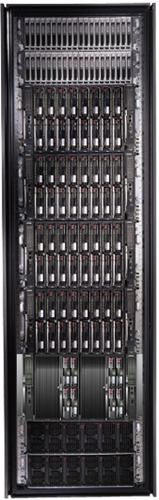 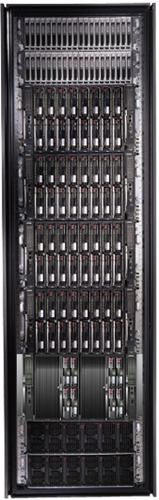 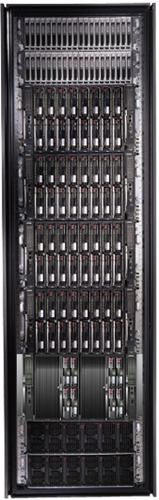 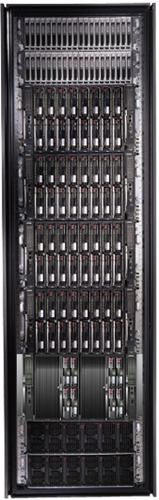 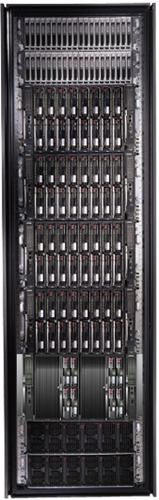 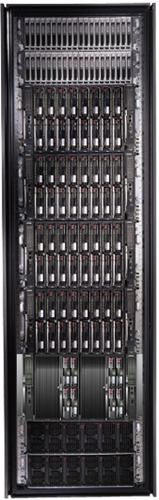 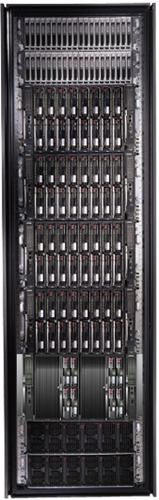 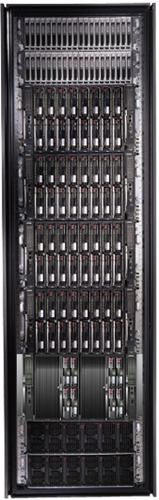 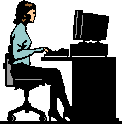 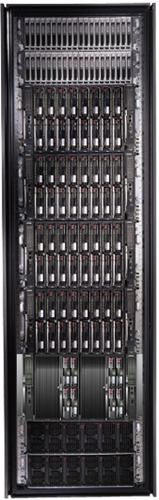 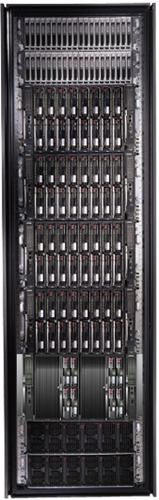 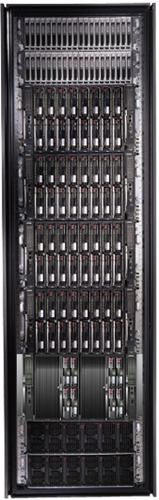 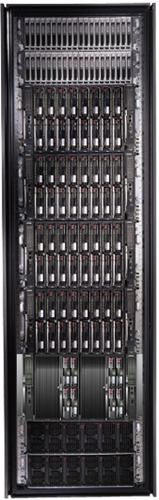 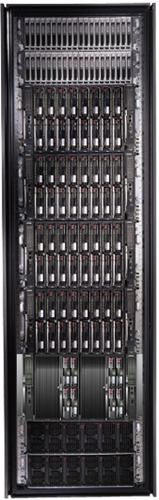 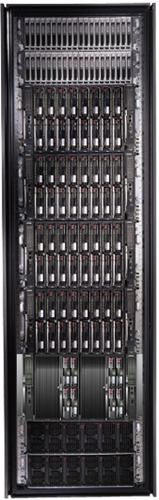 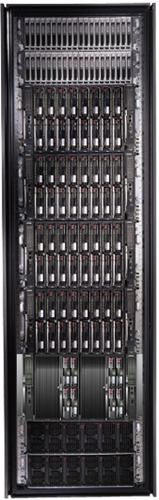 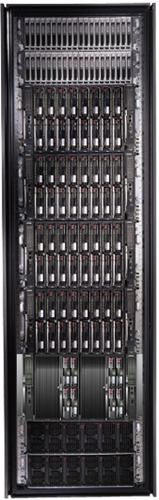 2
[Speaker Notes: Enable any programmer to write and run applications on small and large computer clusters.]
Software Stack
Applications
.Net + LINQ
DryadLINQ
Dryad
Cluster storage
Cluster services
Windows Server
Windows Server
Windows Server
Windows Server
3
Dryad = Execution Layer
Job (application)
Pipeline
≈
Dryad
Unix Shell
Cluster
Machine
4
[Speaker Notes: In the same way as the Unix shell does not understand the pipeline running on top, but manages its execution (i.e., killing processes when one exits), Dryad does not understand the job running on top.]
LINQ Data Model
.NET objects of type T
Collection
LINQ Language Summary
Input
Where      (filter)
Select        (map)
GroupBy
OrderBy    (sort)
Aggregate (fold)
Join
6
LINQ
=> DryadLINQ
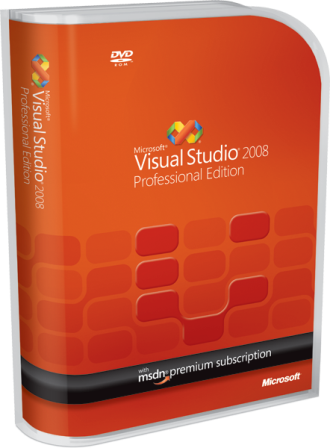 Dryad
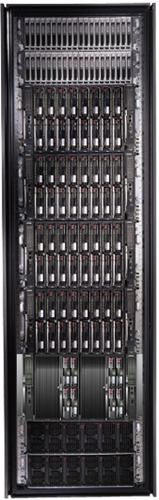 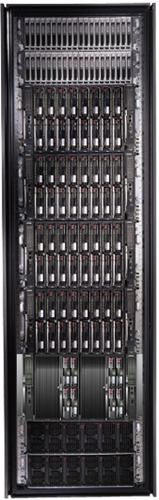 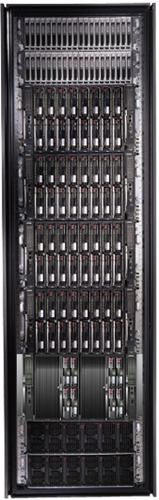 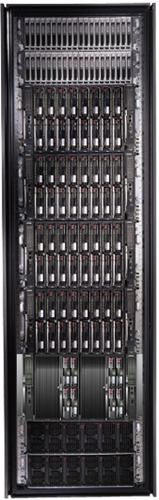 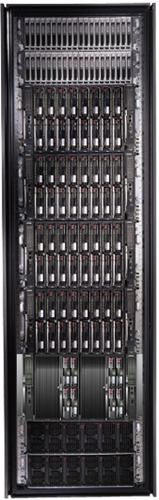 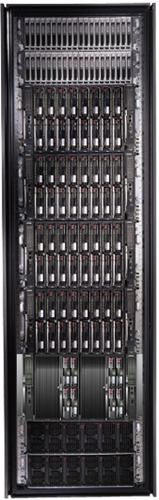 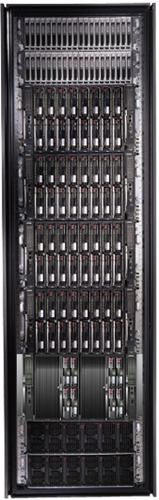 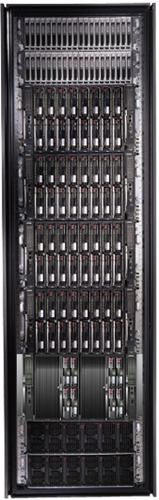 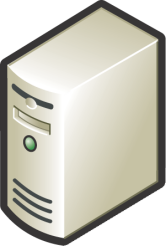 7
[Speaker Notes: DryadLINQ adds a wealth of features on top of plain Dryad.]
DryadLINQ Data Model
.Net objects
Partition
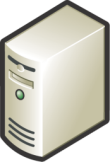 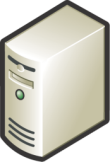 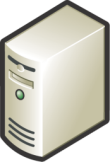 Collection
8
DryadLINQ = LINQ + Dryad
Collection<T> collection;

static bool IsLegal(Key c);

var results = from c in collection 	where IsLegal(c.key) 	select new { Hash(c.key), c.value};
Code
Dryad job
Data
collection
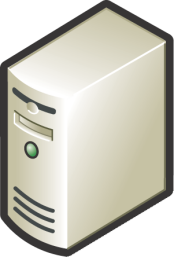 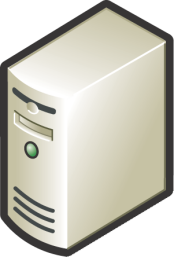 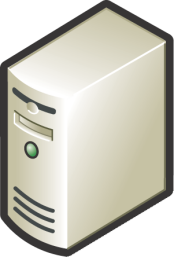 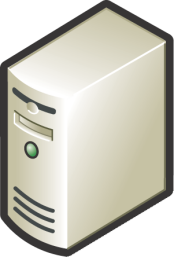 C#
C#
C#
C#
results
9
[Speaker Notes: DryadLINQ translates LINQ programs into Dryad computations:
- C# and LINQ data objects become distributed partitioned files. 
- LINQ queries become distributed Dryad jobs. 
- C# methods become code running on the vertices of a Dryad job.]
Example: Natal Training
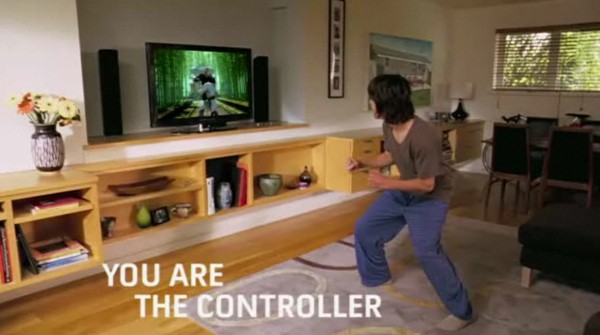 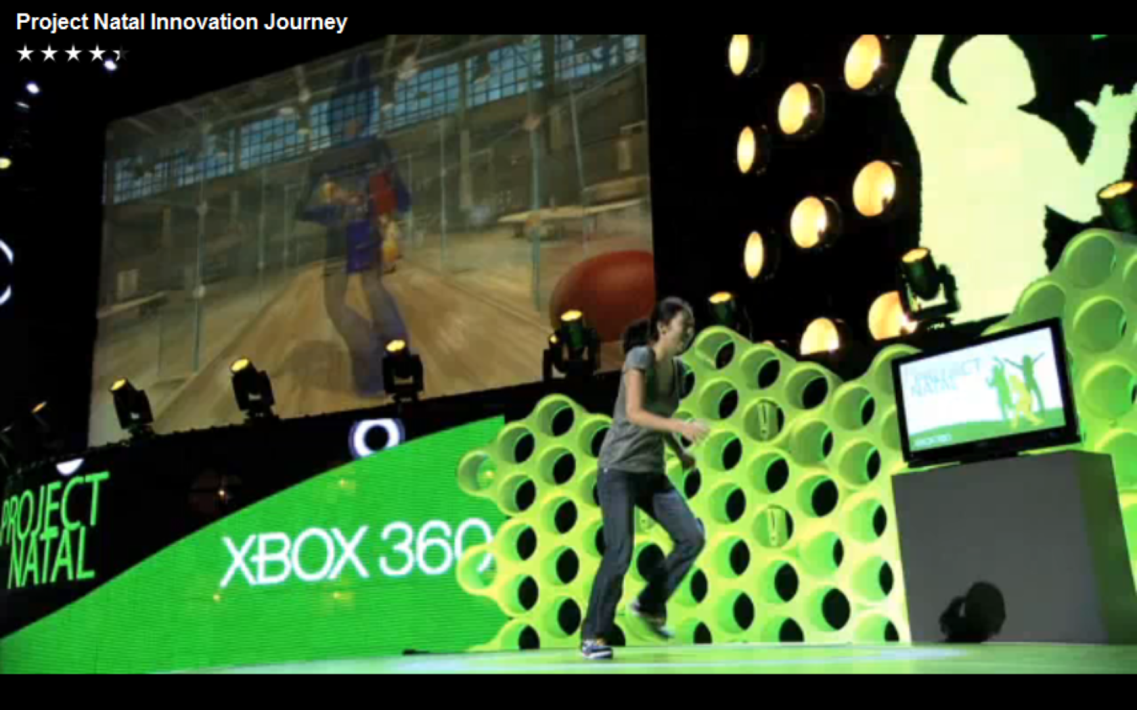 10
Natal Problem
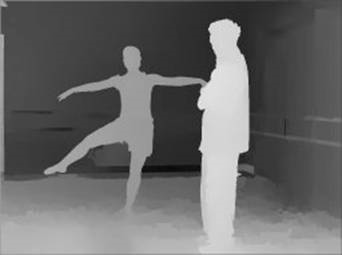 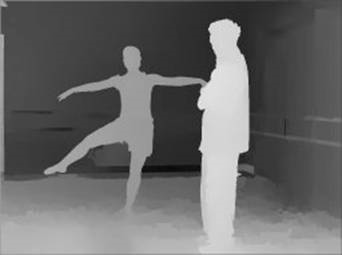 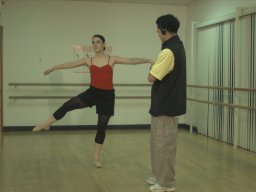 Recognize players from depth map
 At frame rate
 Low resource usage
11
[Speaker Notes: Image from http://r24085.ovh.net/images/Gallery/depthMap-small.jpg]
Learn from Data
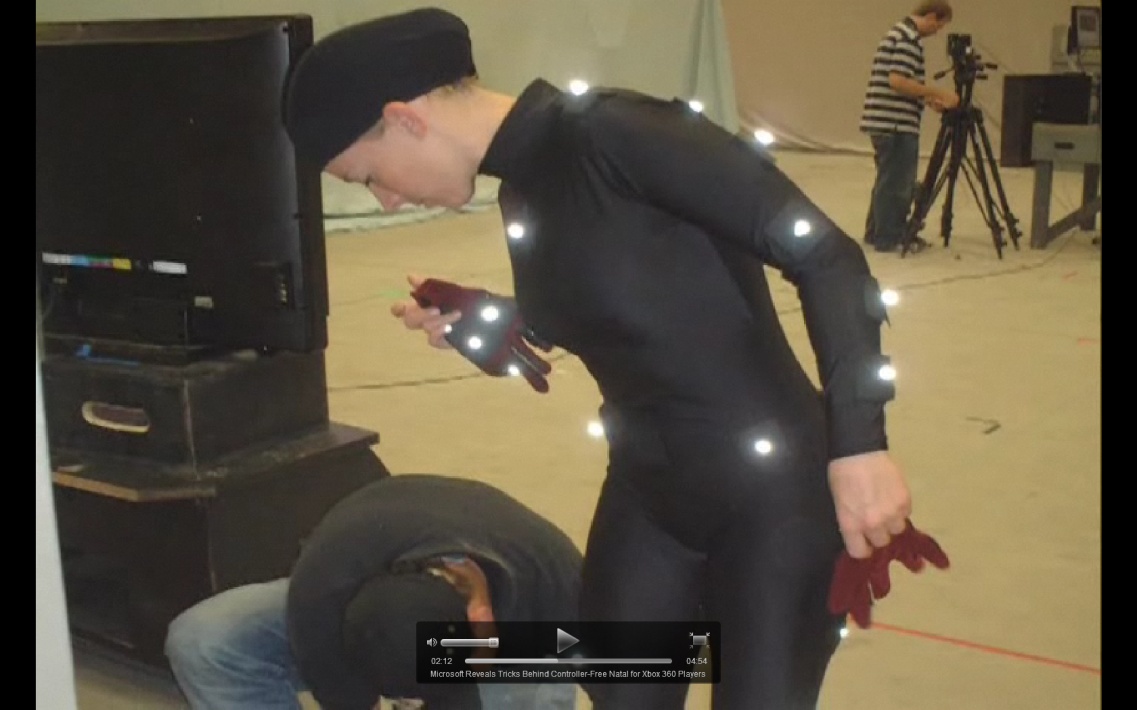 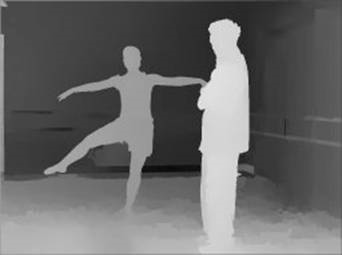 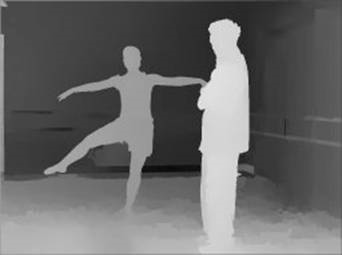 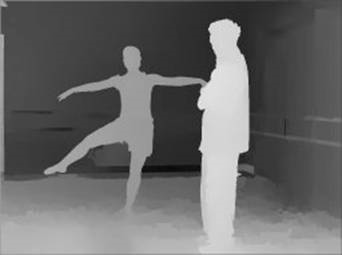 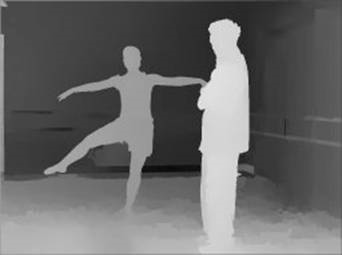 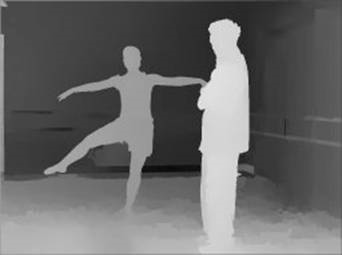 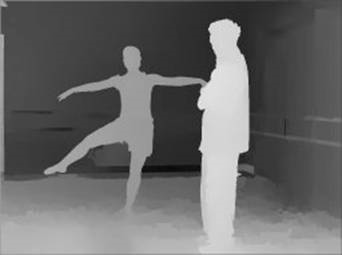 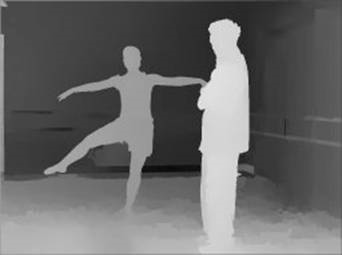 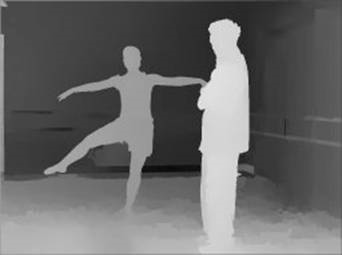 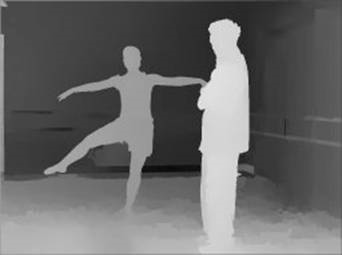 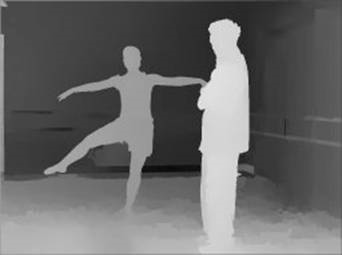 Rasterize
Training examples
Motion Capture
(ground truth)
Machine learning
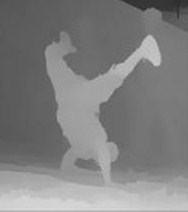 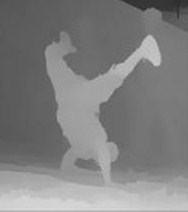 Classifier
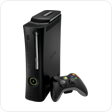 12
Running on Xbox
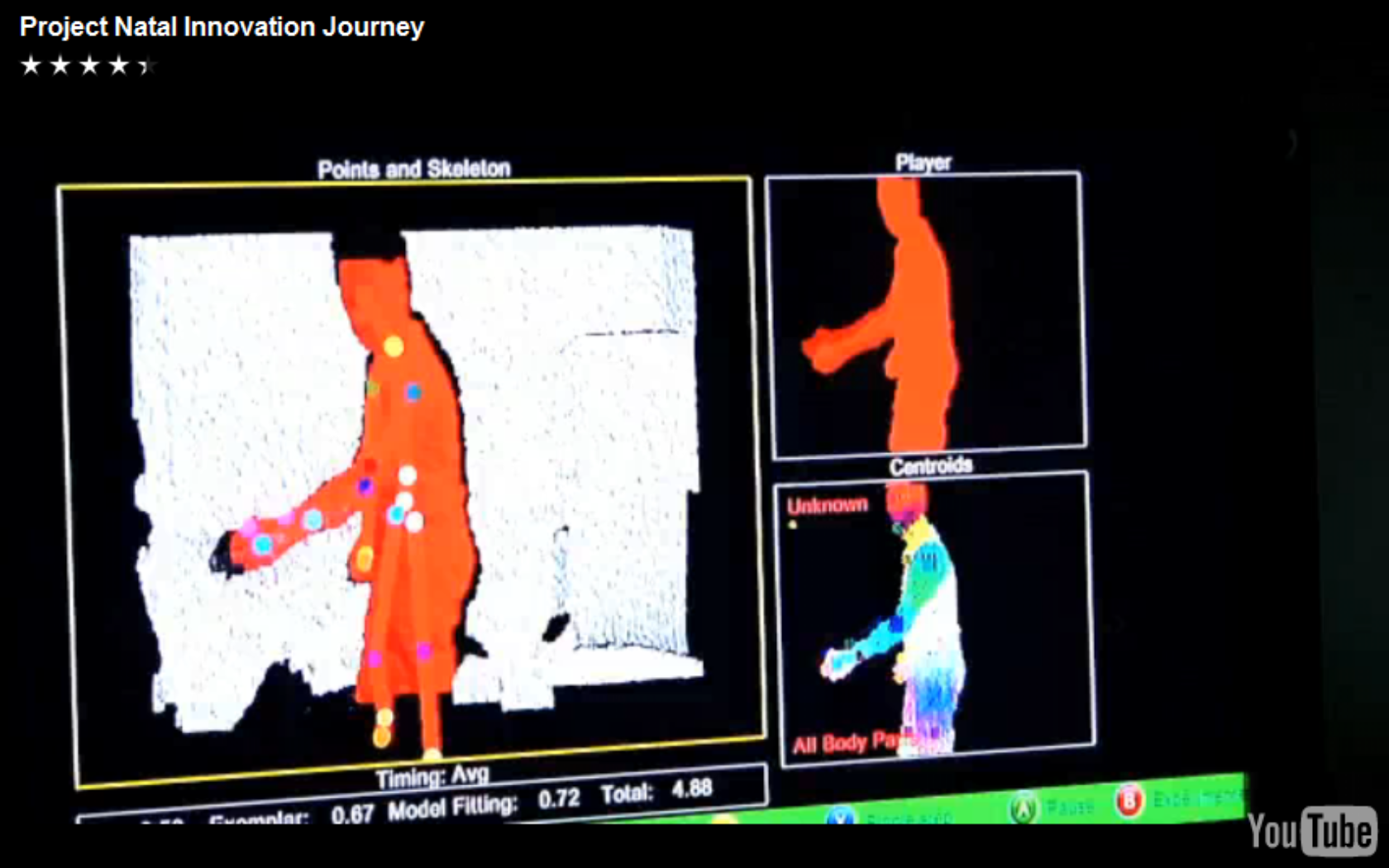 13
Cluster-based training
Classifier
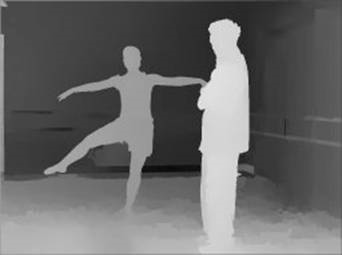 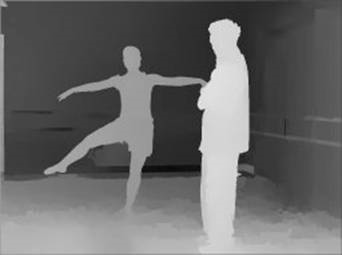 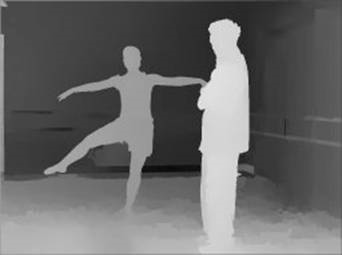 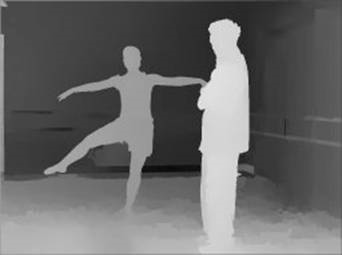 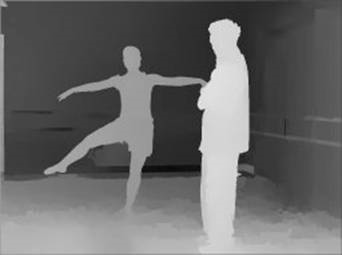 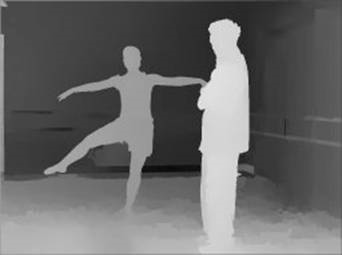 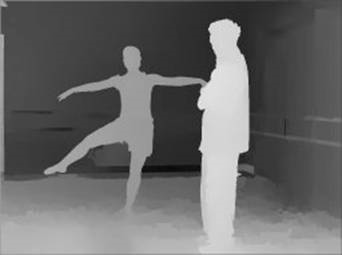 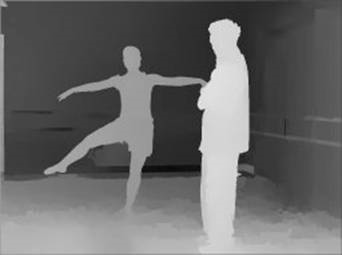 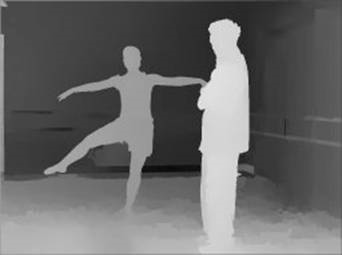 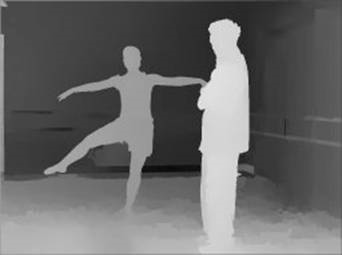 Training examples
Machine  learning
DryadLINQ
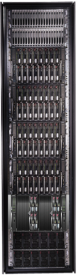 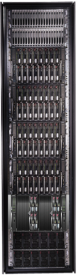 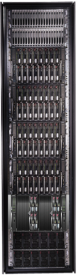 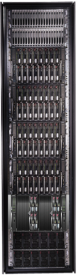 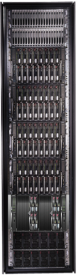 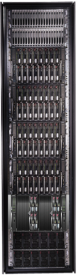 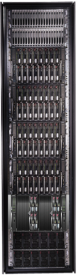 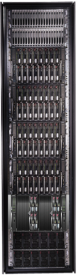 Dryad
14
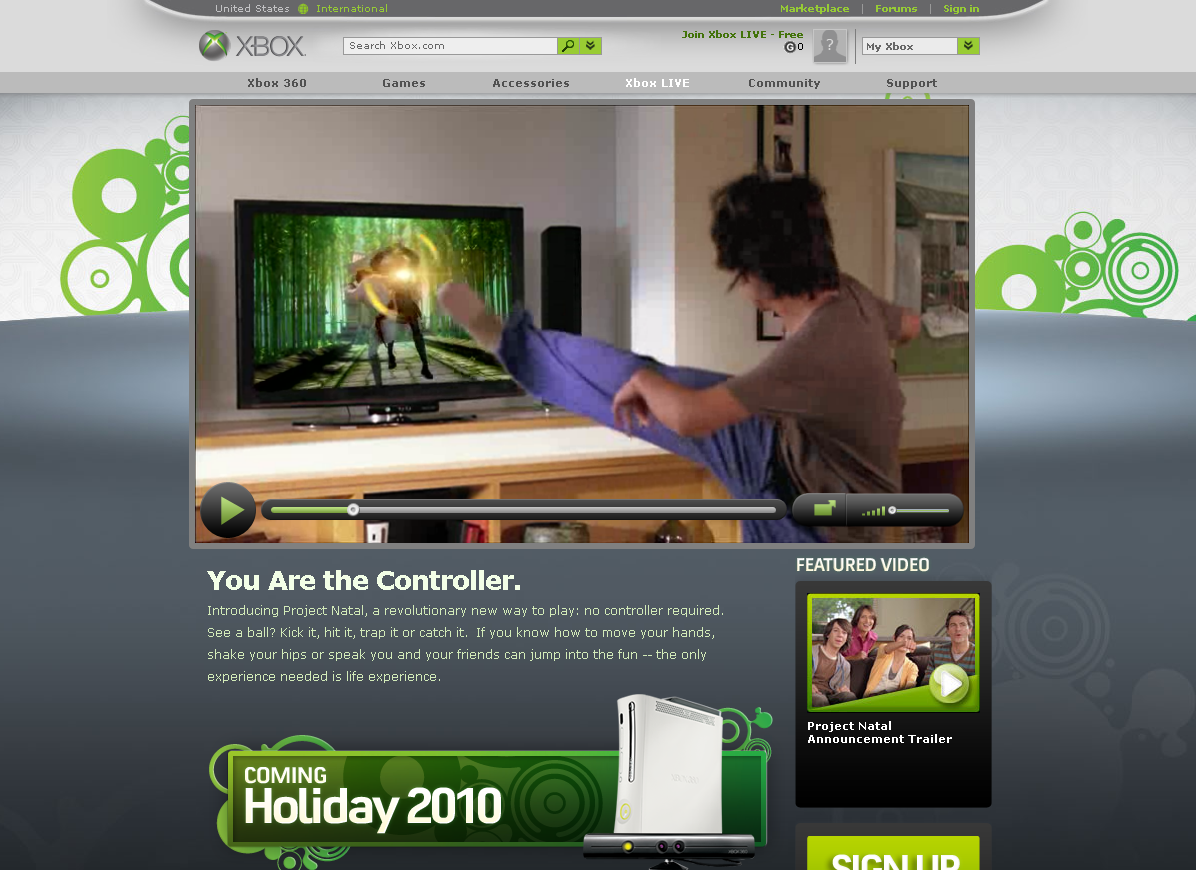 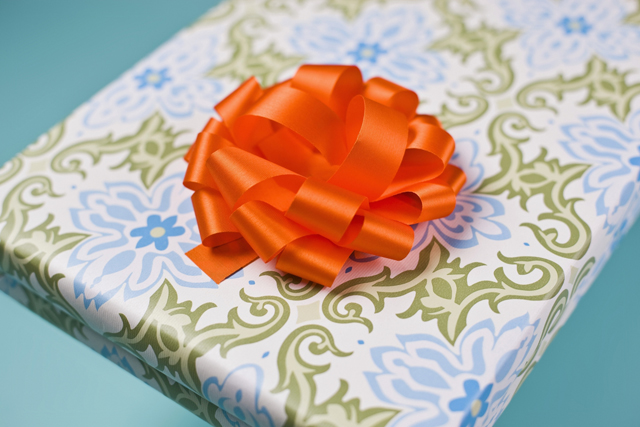 You can have it!
Dryad+DryadLINQ available for download
Academic license
Commercial evaluation license
Runs on Windows HPC platform
Dryad is in binary form, DryadLINQ in source
Requires signing a 3-page licensing agreement
http://connect.microsoft.com/site/sitehome.aspx?SiteID=891
Conclusions
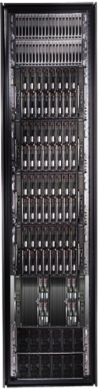 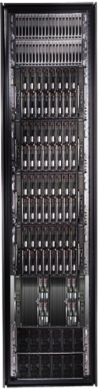 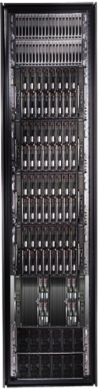 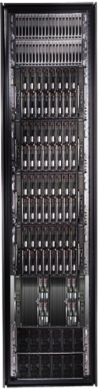 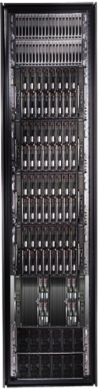 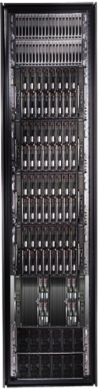 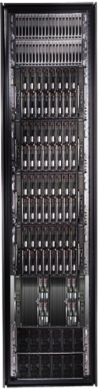 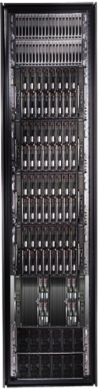 =
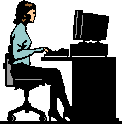 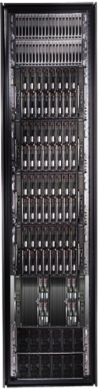 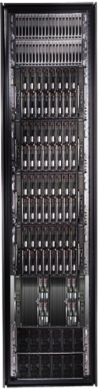 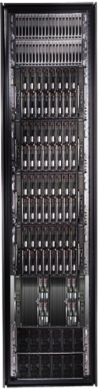 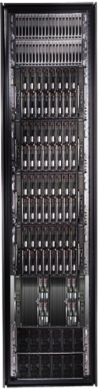 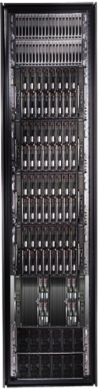 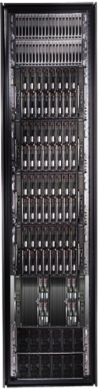 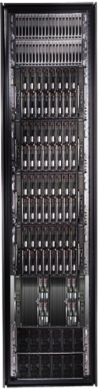 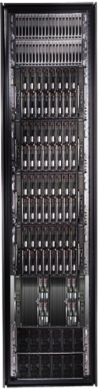 17
17
[Speaker Notes: We believe that Dryad and DryadLINQ are a great foundation for cluster computing.]